Menstrual Pain Garment
Team P: Hannah Bagshaw, Michael Corbi, Erin Hanlon and Andrew Mister
Table of Contents
Introduction
Design
Prototype and Testing
Cost Reconciliation
Conclusion
Introduction
Meet the Team
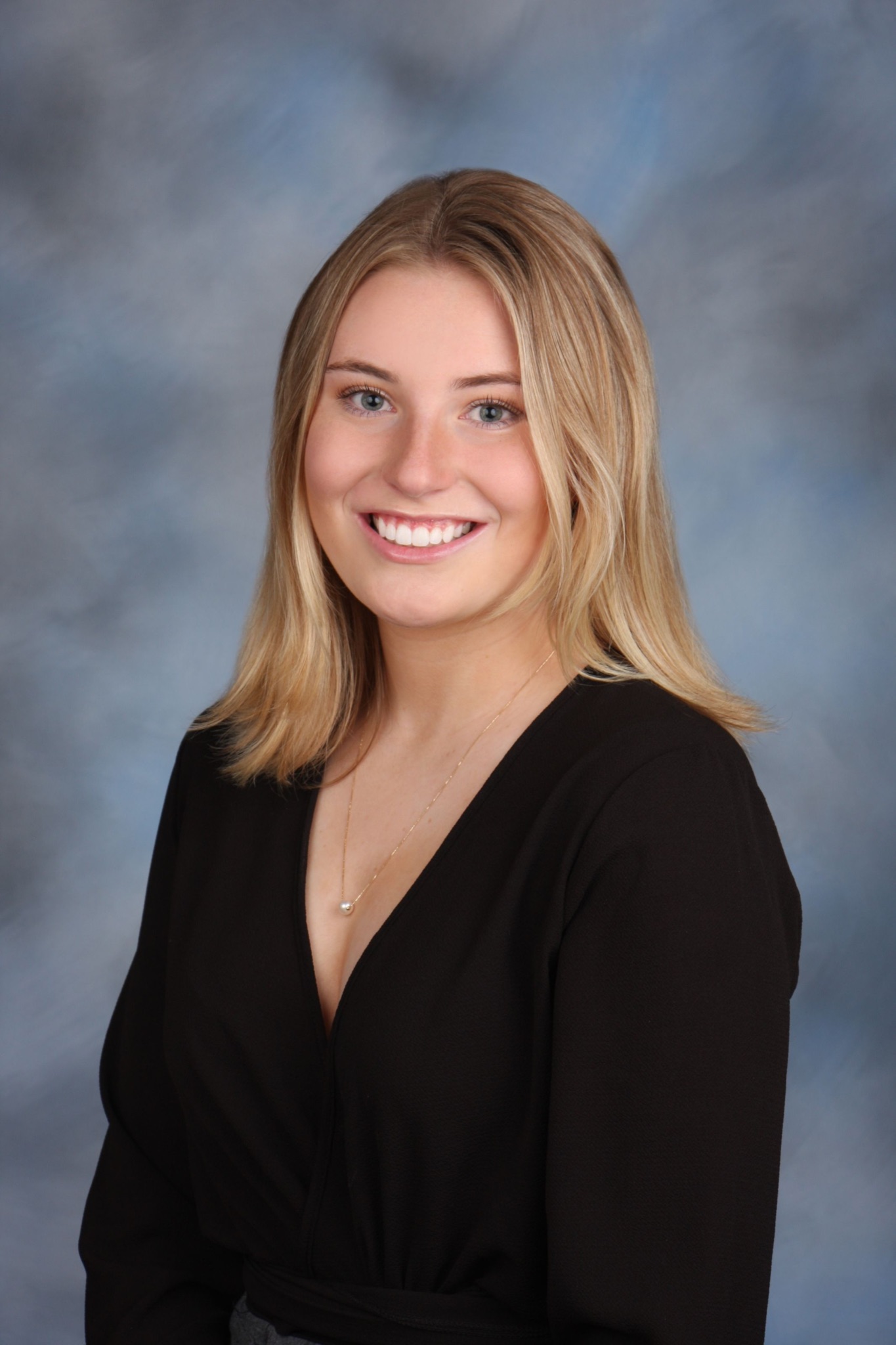 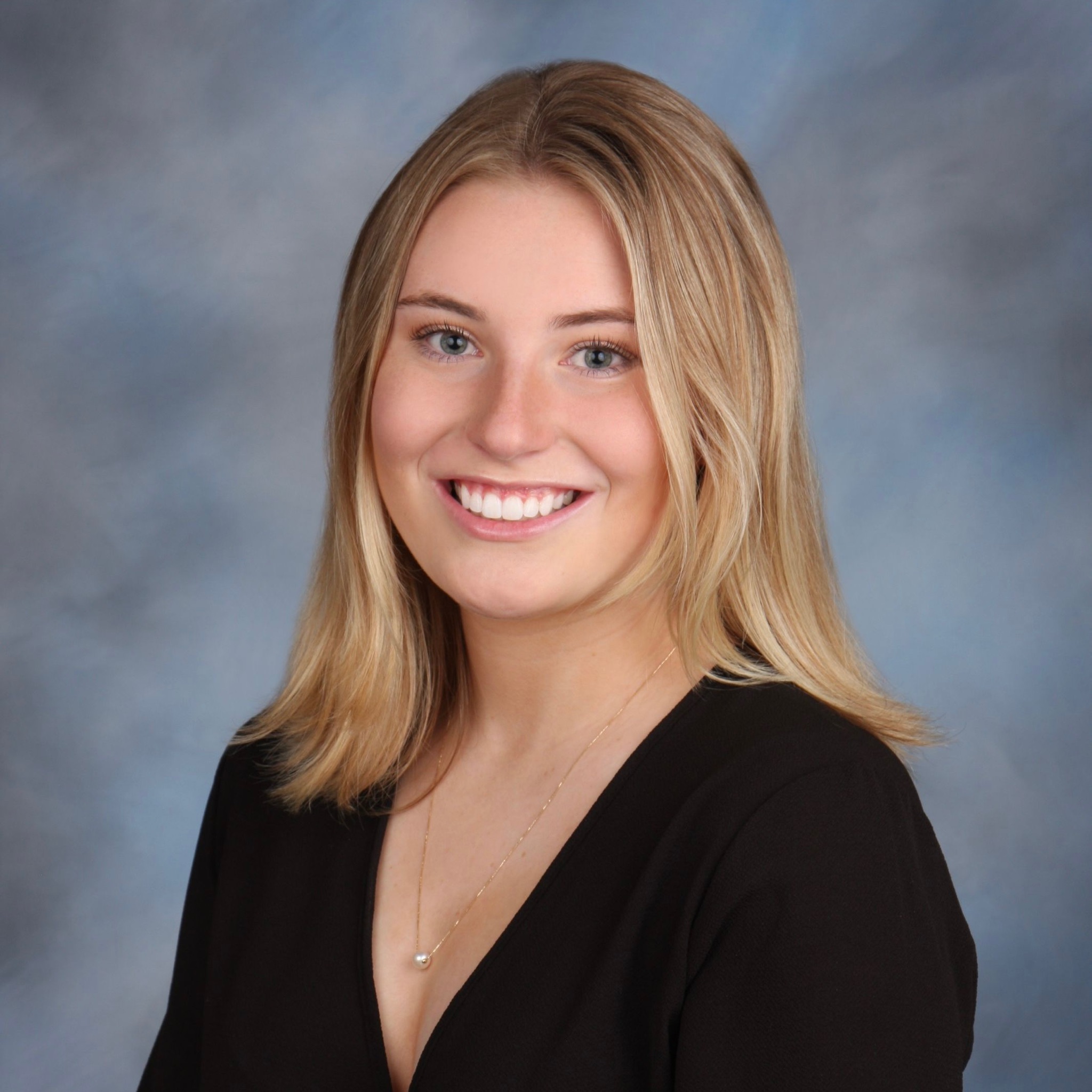 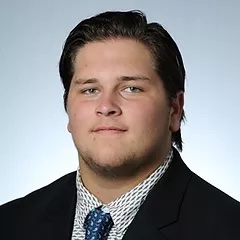 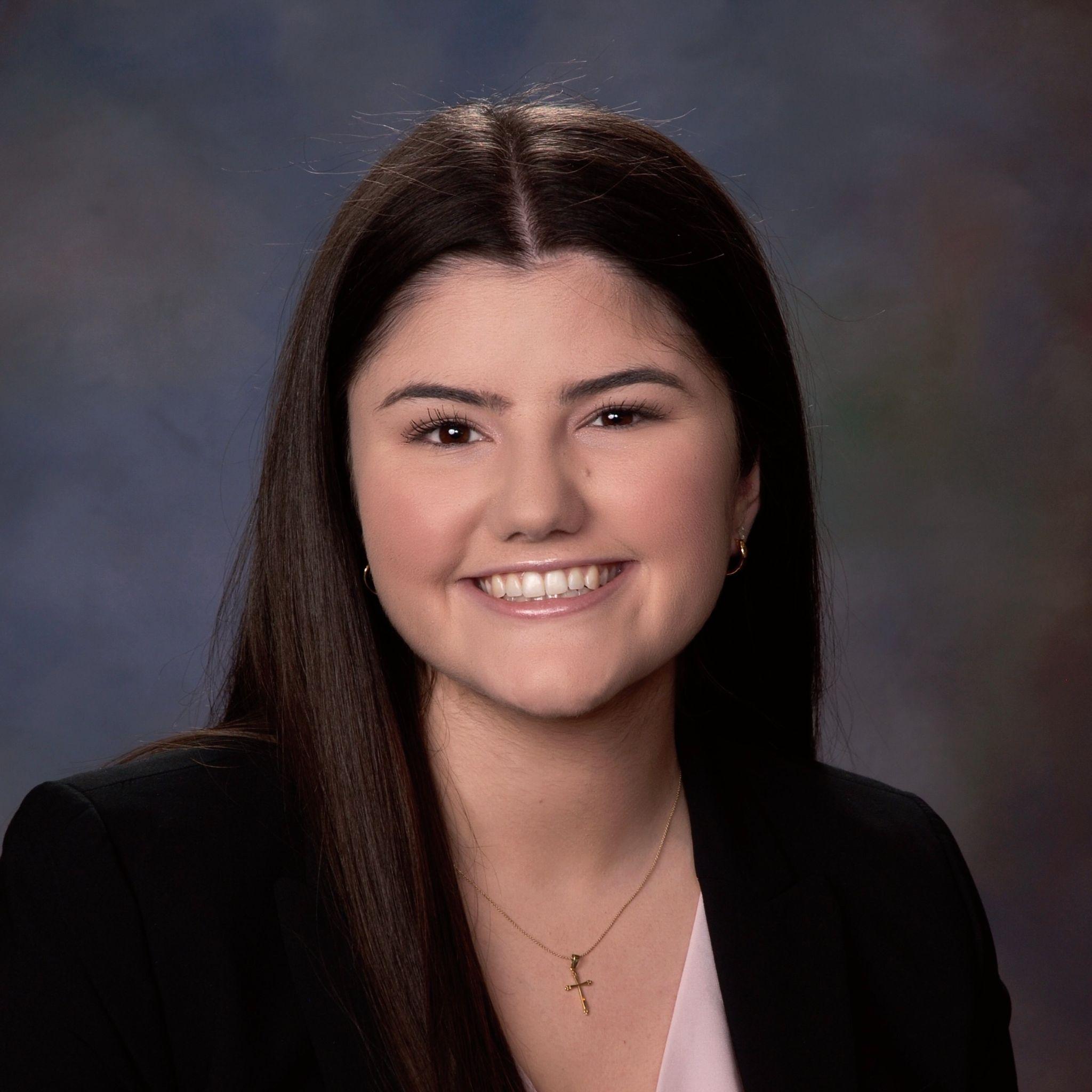 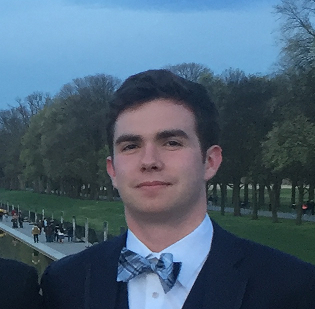 Hannah Bagshaw
Michael Corbi
Erin Hanlon
Andrew Mister
(Stakeholder)
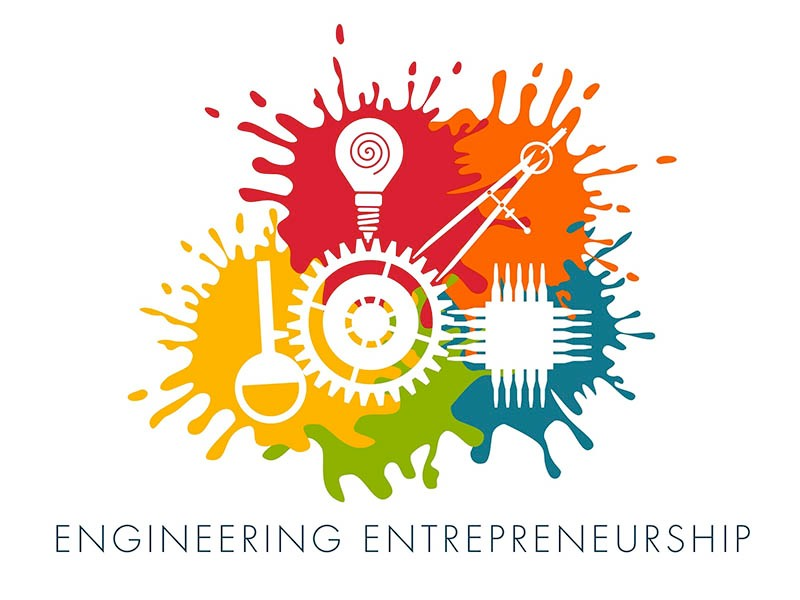 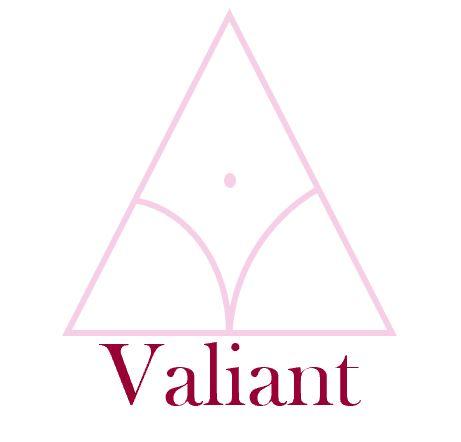 Project Background
Engineering Entrepreneurship Summer Institute 2019
Valiant
Value Proposition: 
“Valiant helps women who want to get their livelihood back by alleviating menstruation pain and promoting comfortability.”
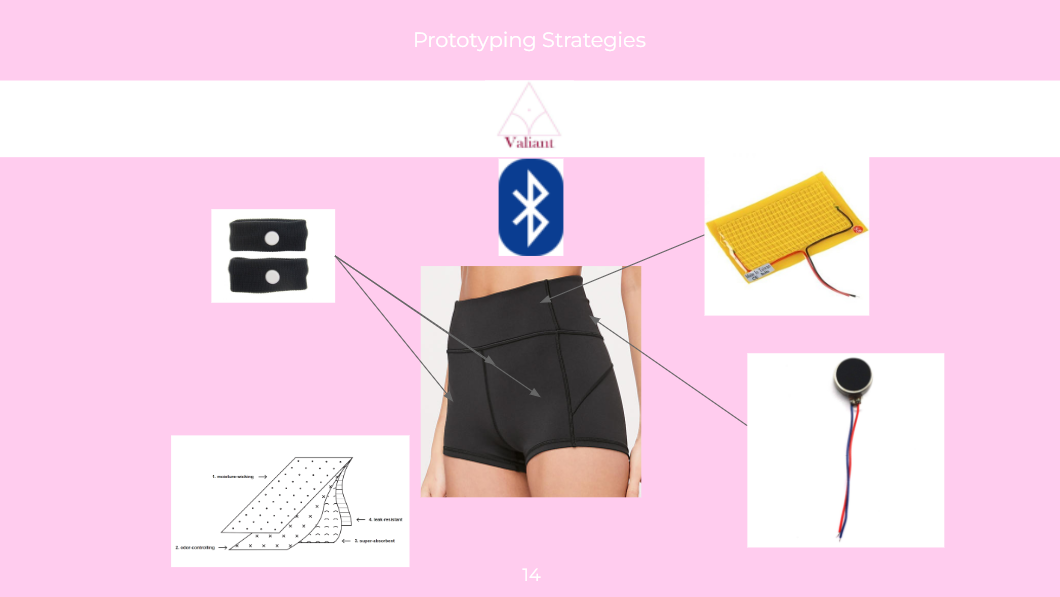 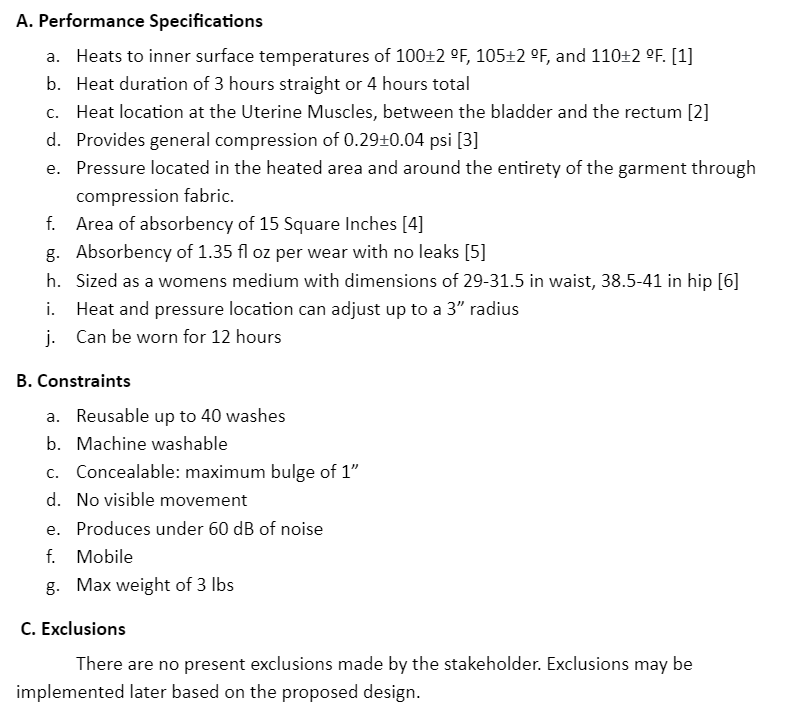 Project Scope
Major Ideas:
Heating
Compression
Absorption
Concealability
Engineering Principles:
PID + Heat
Design
Preliminary Design Ideas
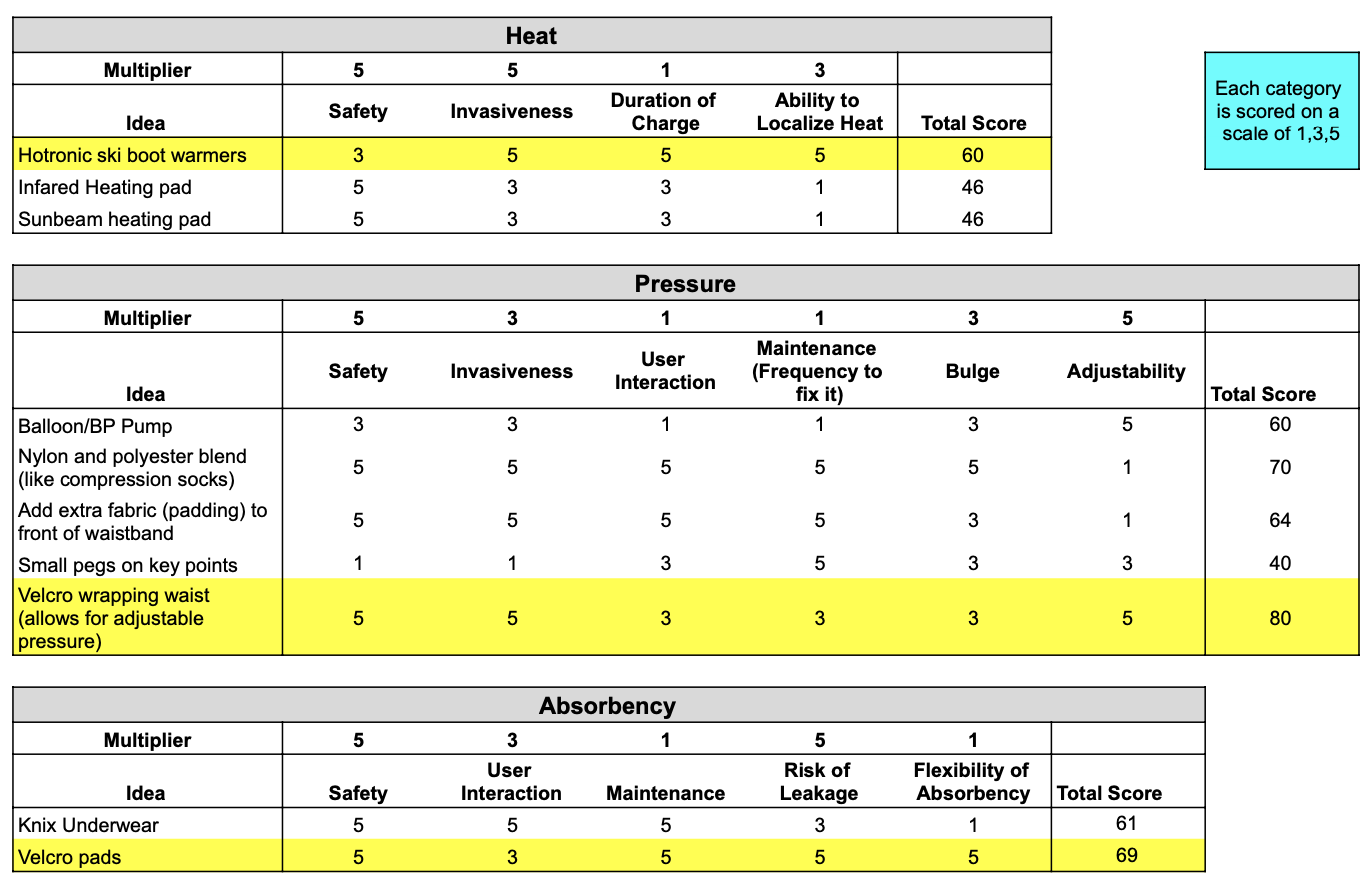 Ideas curated by team members, advisors, and HazOp reviewers
Decision Matrix
Each idea is weight in a number of relevant categories
Each category has a weight of importance to the scope
Highlighted ideas are chosen to be carried on to the final design
Engineering Principles and Concerns
Temperature of heating component to relieve cramping
Henrique’s burn integral
Pennes’ bio-heat equation
PID Loop Heat safeguard
Temperature sensor installed to control the level of heat that reaches the skin
Compression safety
 Value of 0.29±0.04 psi is the ideal pressure value to ensure safety of the user
Safety and sanitation of removable pads
Product FDA approved via 501(k) approval process
Final Design
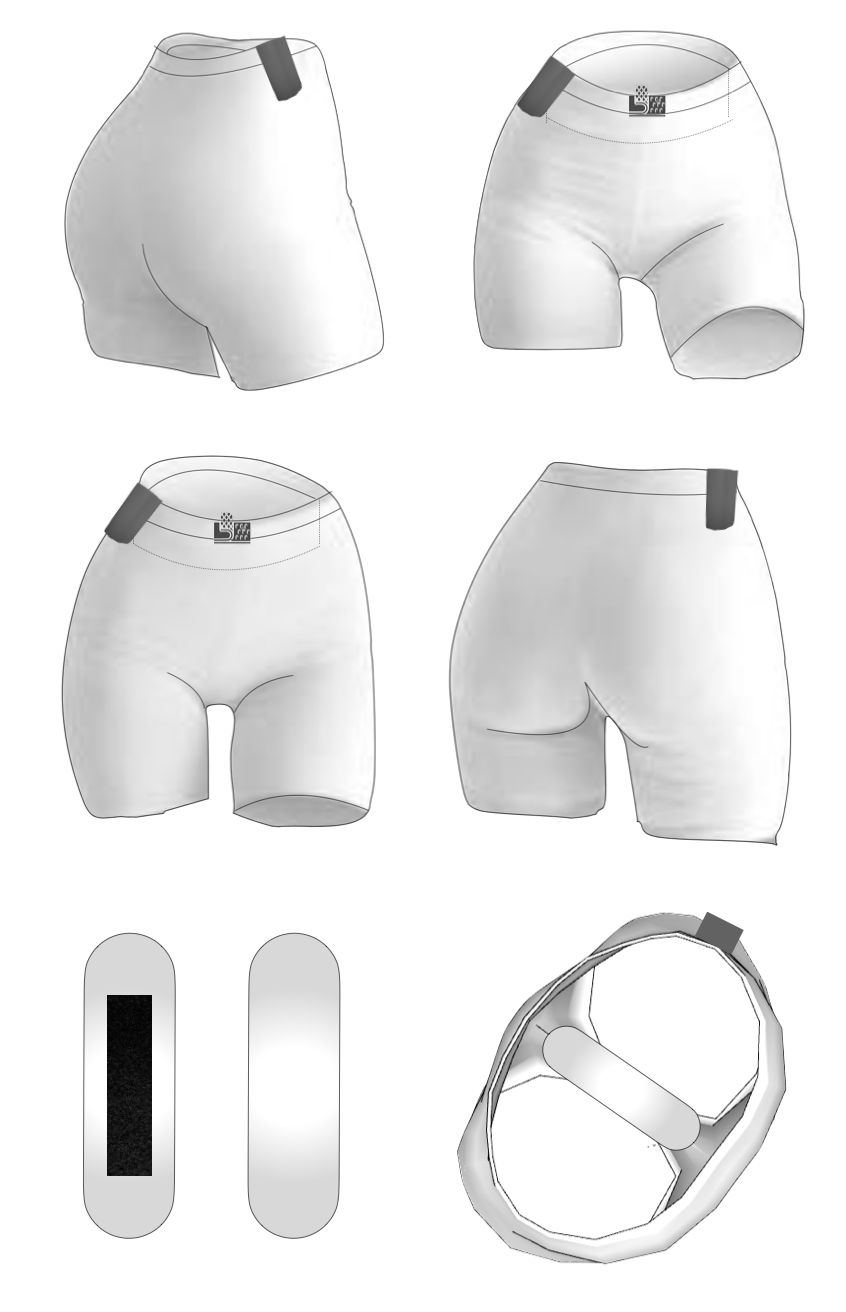 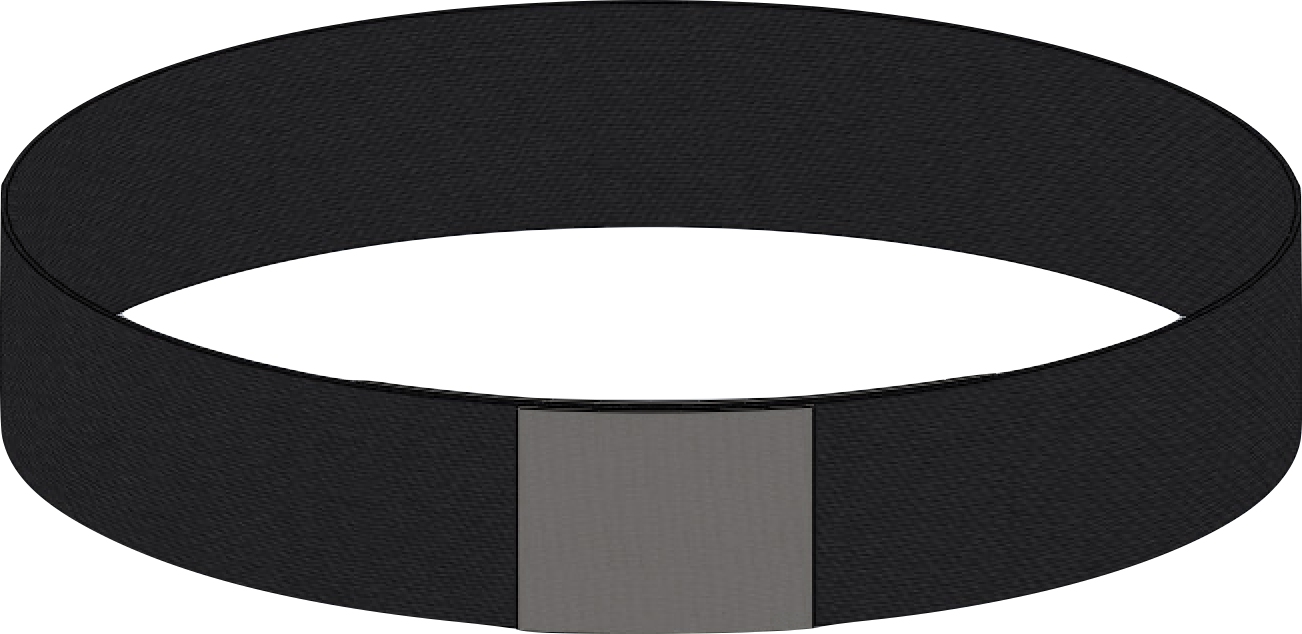 Pressure
Shorts made of compressive fabric
Compressive waistband with velcro  
Heat
Removable heating pad with 3 settings 
Absorbency
 Removable velcro pad
Overall Design Components
Inside pocket for heating location adjustability
Side pocket for battery storage
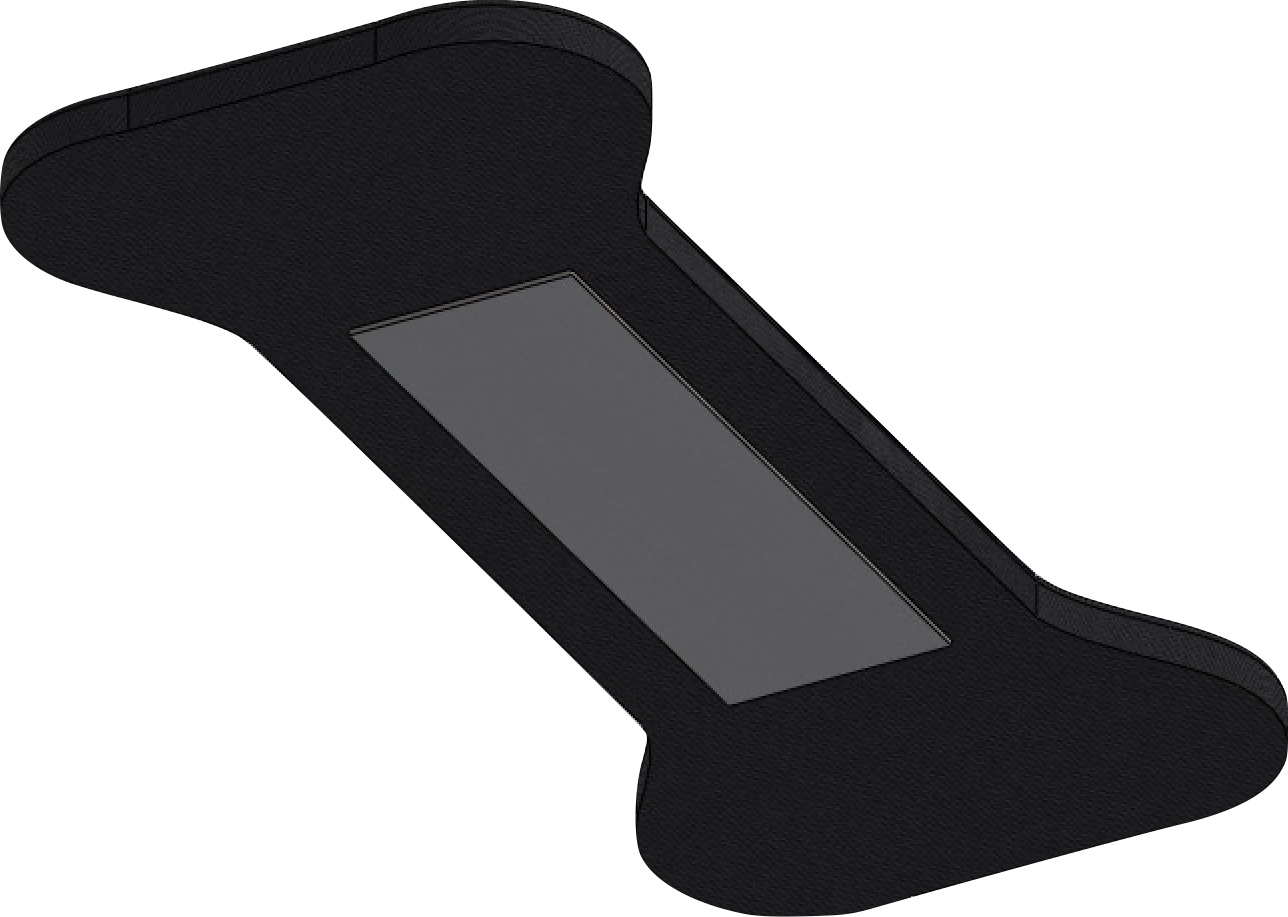 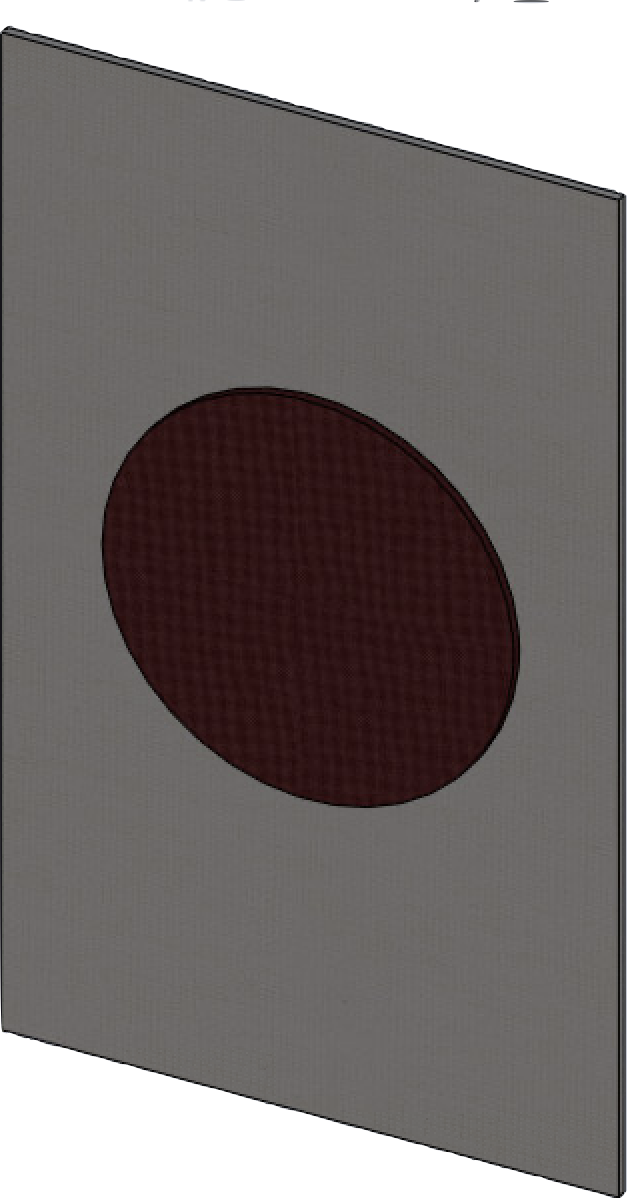 Top to bottom: Velcro Waistband, Absorbent Pad, Heating Pad
Final Design rendering
Prototyping and Testing
Assembly
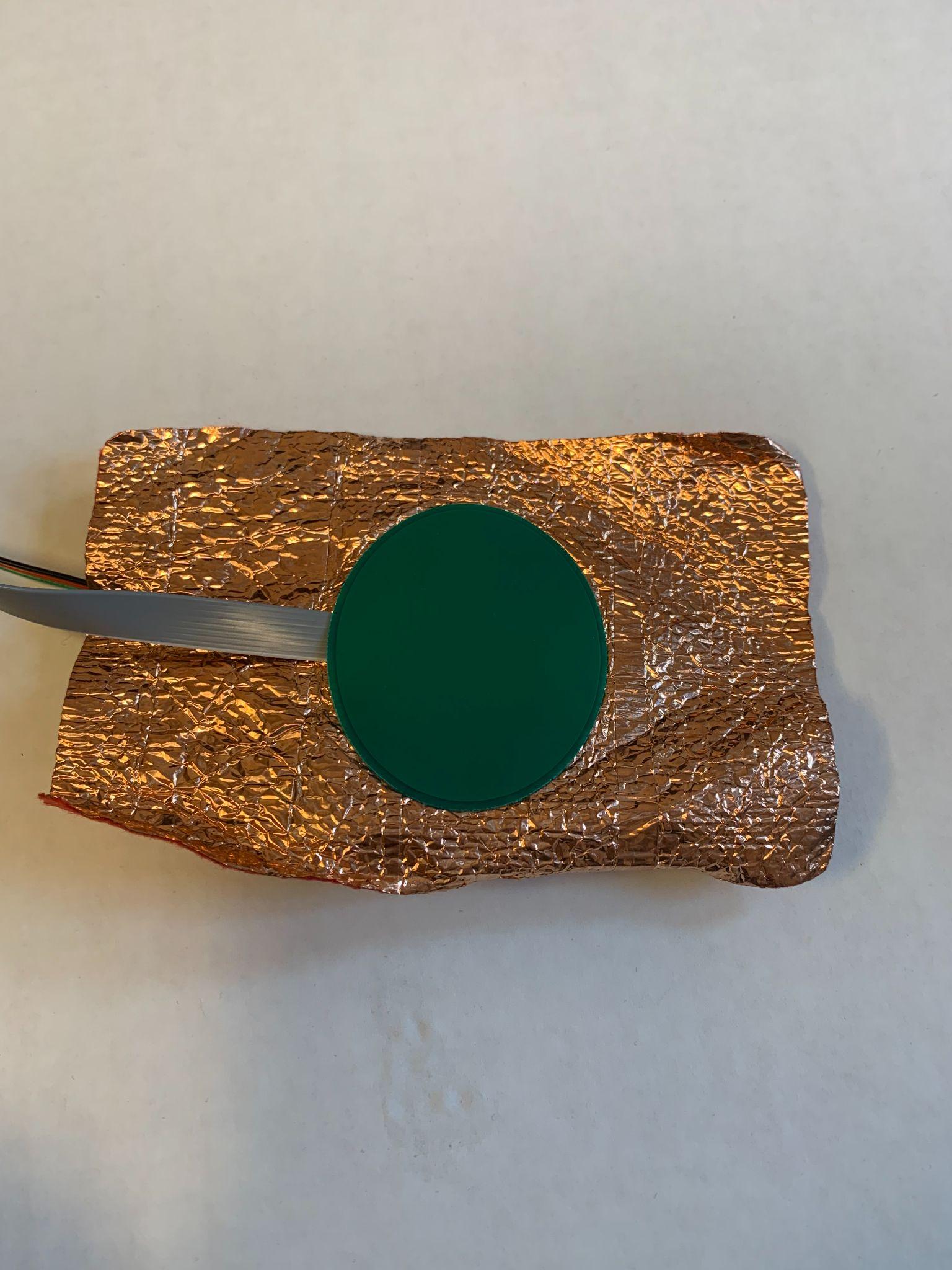 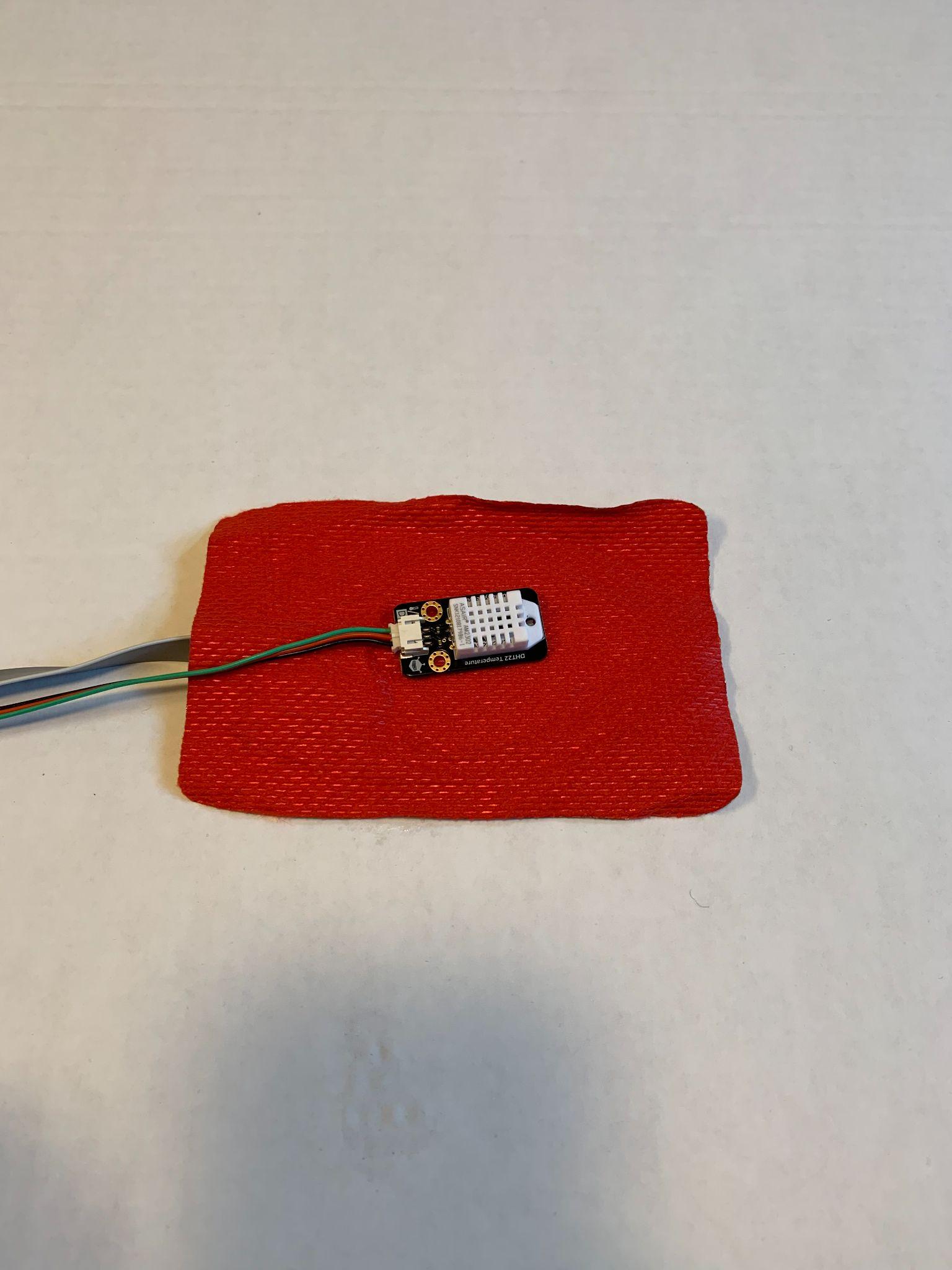 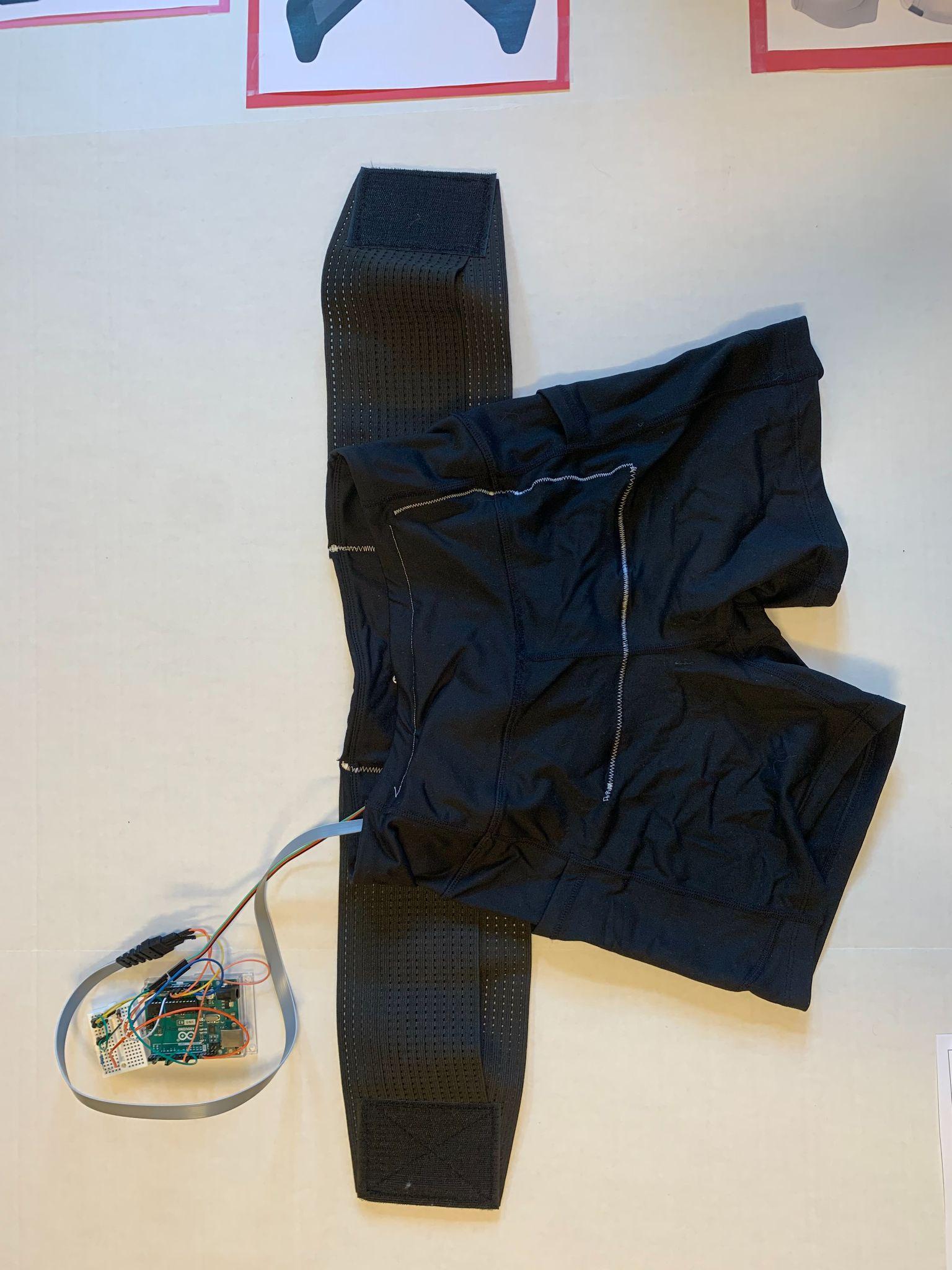 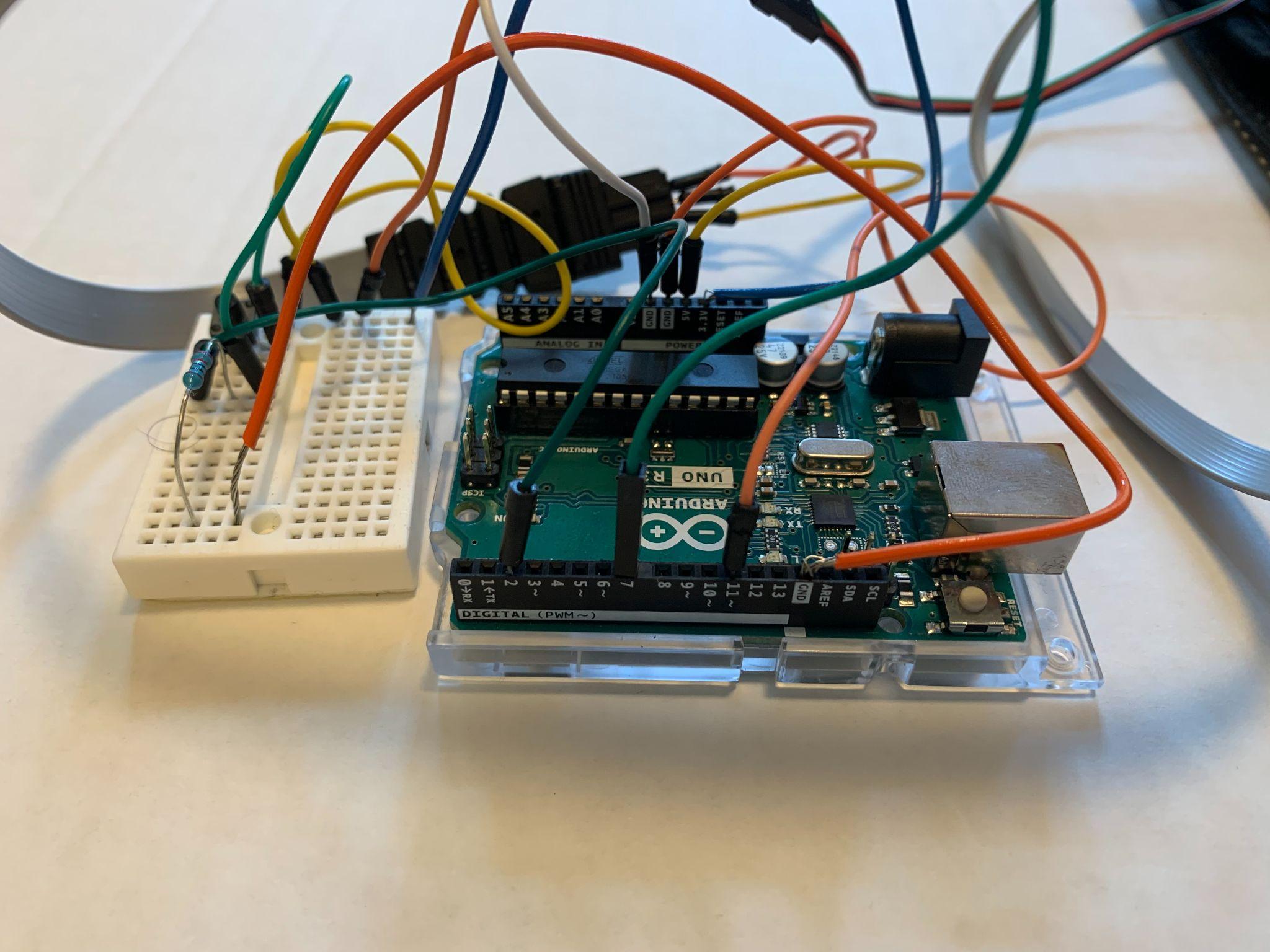 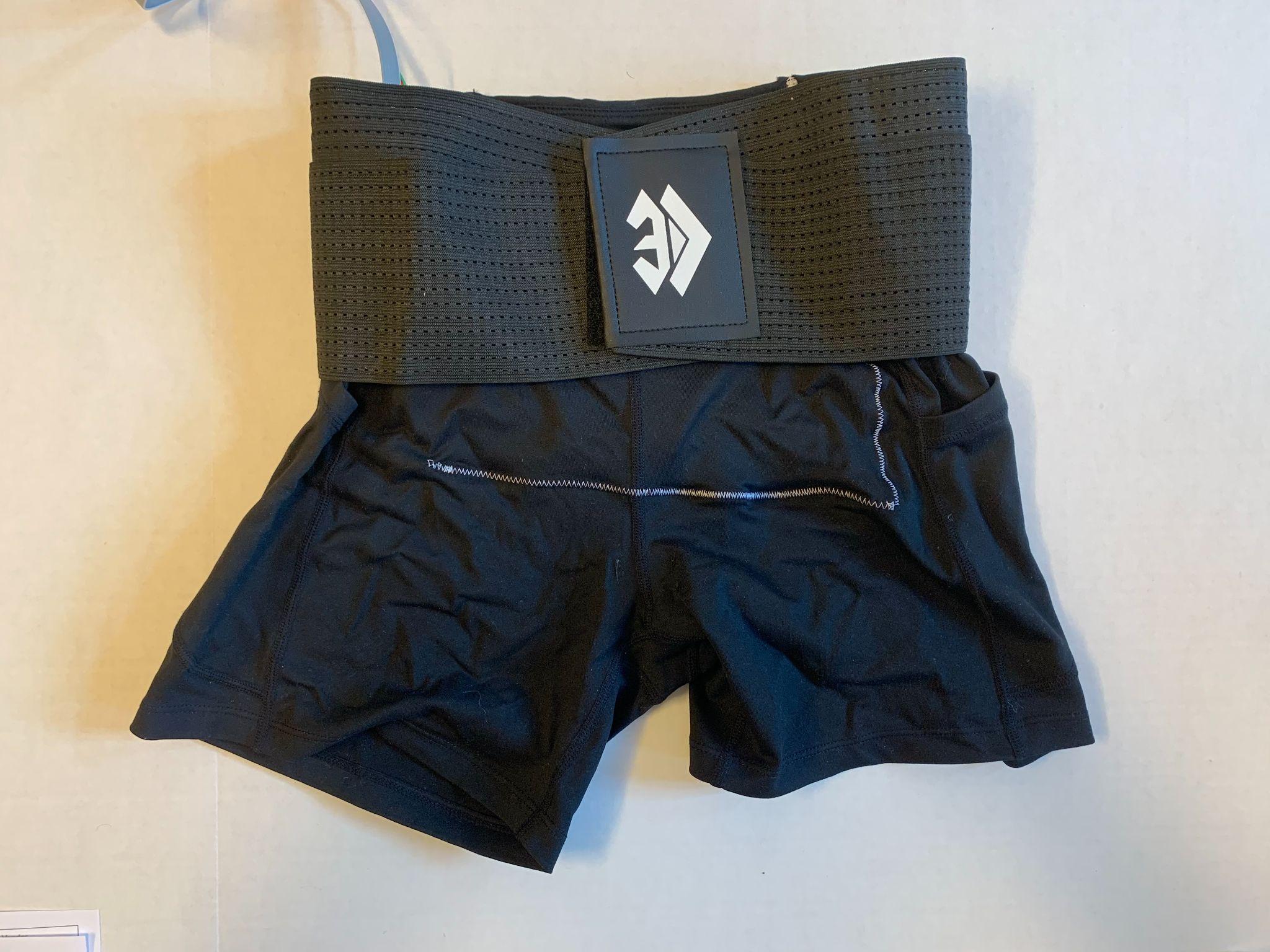 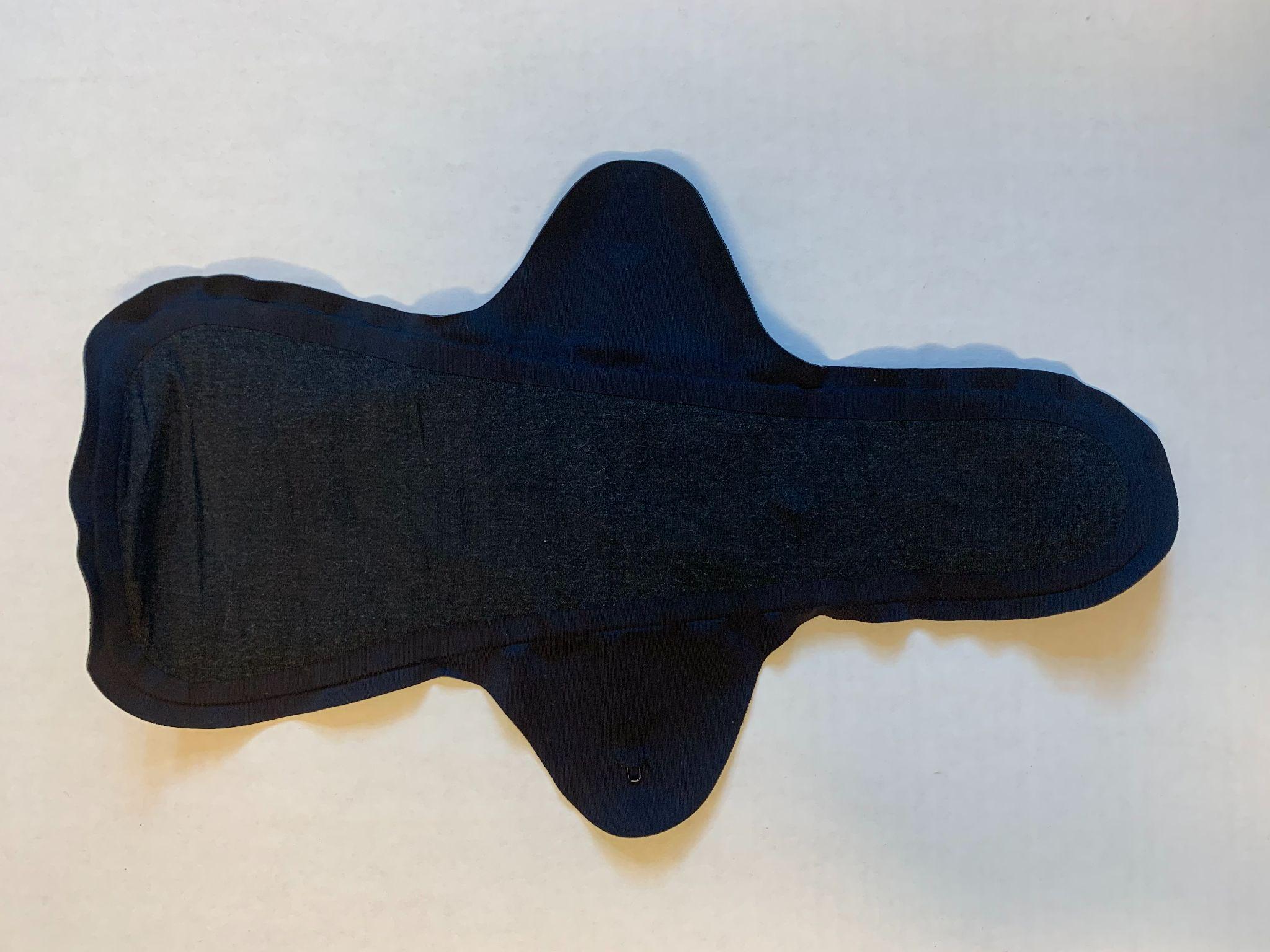 OLD
NEW
Troubleshooting
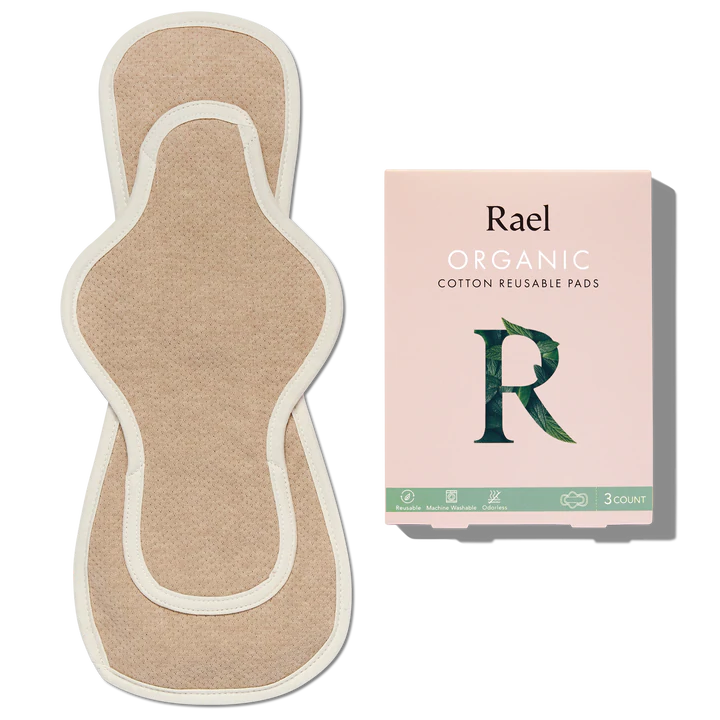 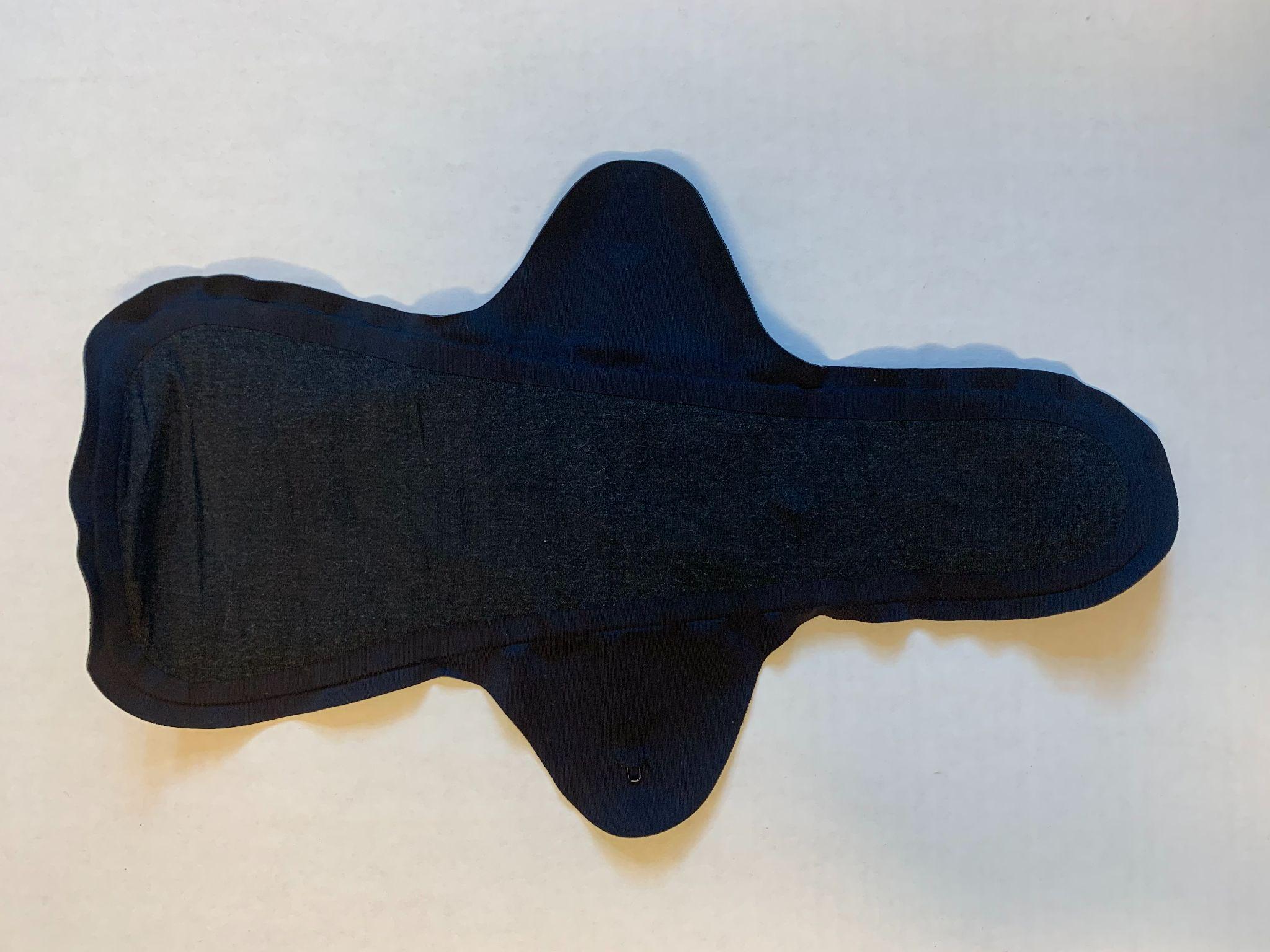 Conduction over large enough area
Pad not absorbing
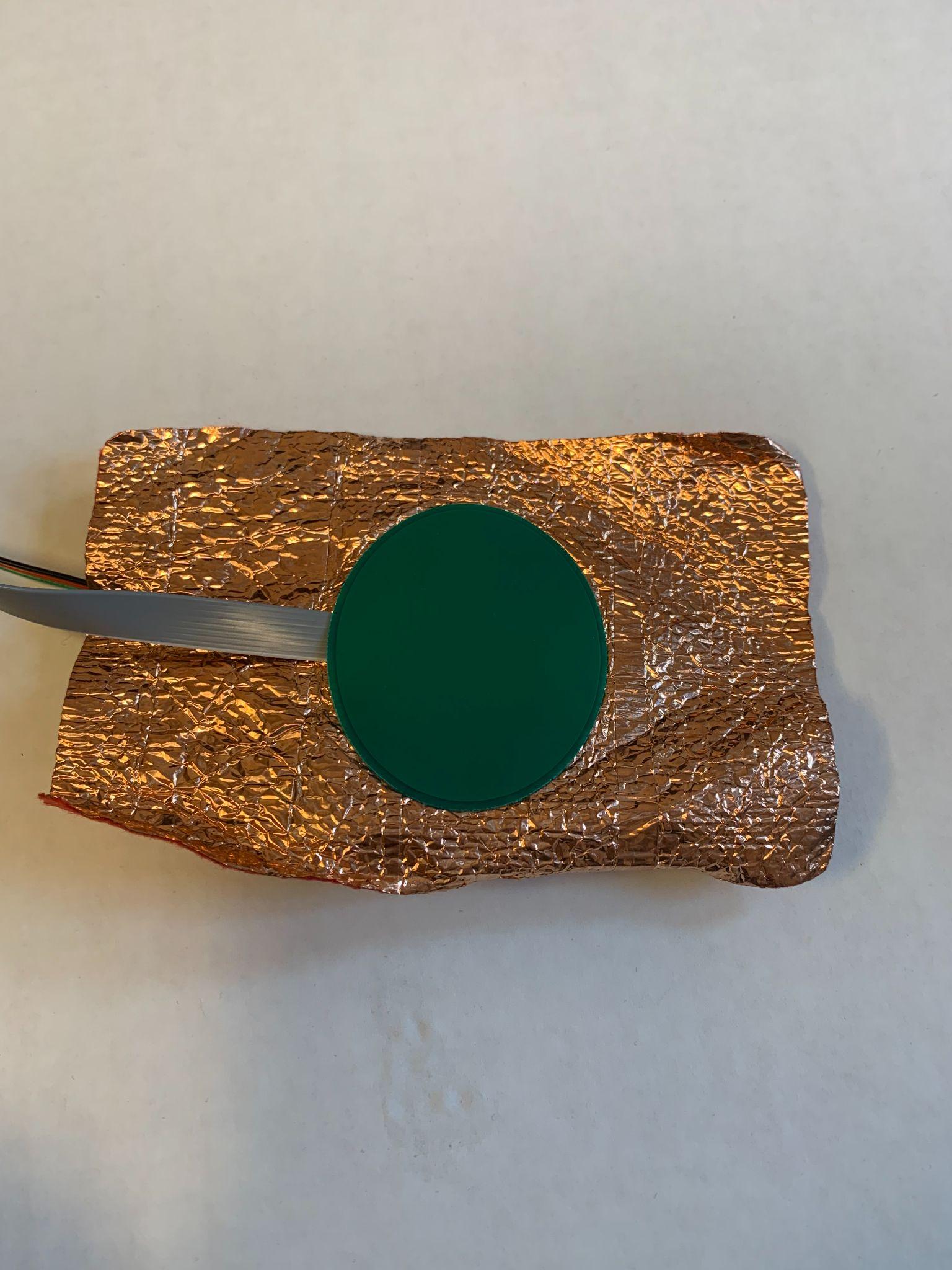 Commissioning and Testing
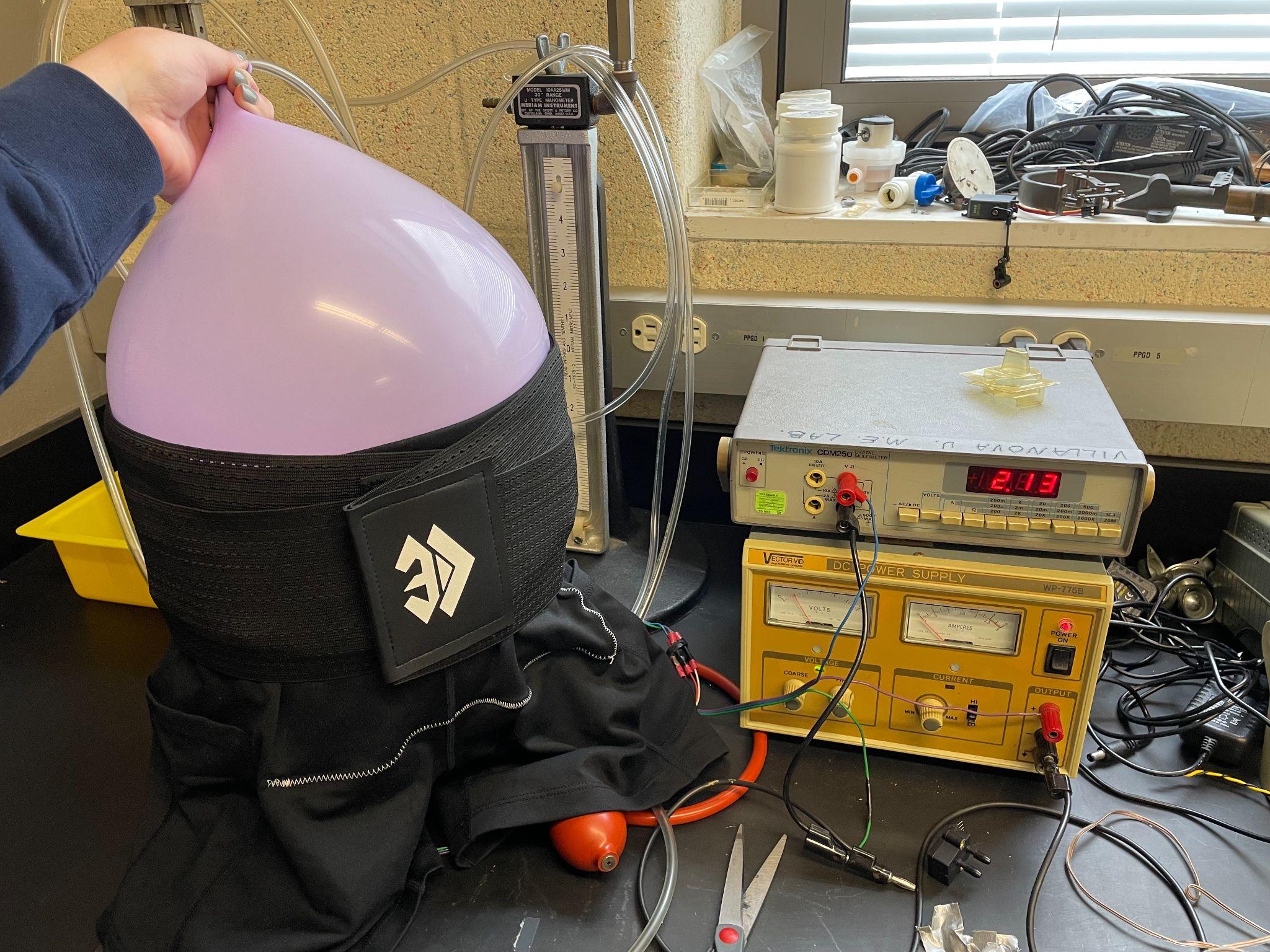 Quality Control - Functionality of parts
Completion - Proper placement & tightness of parts
Pre-Commissioning - Battery is charged and alignment of waistband
Commissioning - Turn on battery & size/location of components
Testing - Scope requirements
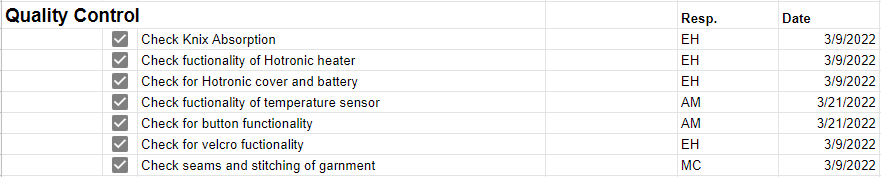 Final Test Results
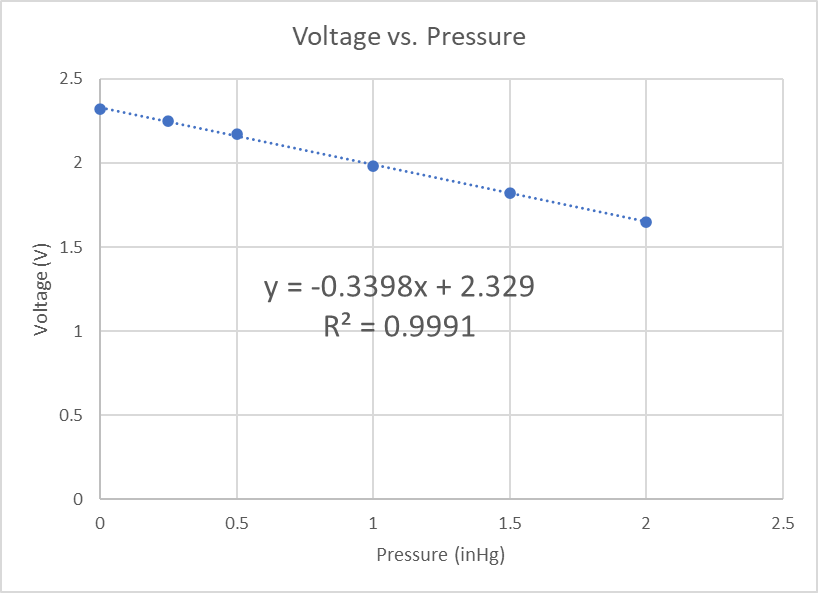 Applies Pressure
Average voltage 2.12 V
2.12 V →  0.615 inHg = 0.302 psi
Applies Heating
All 3 settings, shut off successful
Absorbency
1.35 fl oz, no leaks
Adjustable Temperature and Pressure
Button, Velcro
Reusable
Electrical Removed
Cost Reconciliation
Budget vs. Actual Cost 
Comparison
Steady State Relay, Wires, & Buttons
Pads, Balloons, & Temperature Fuse
Under Budget
Conclusion
Determinations and Recommendations
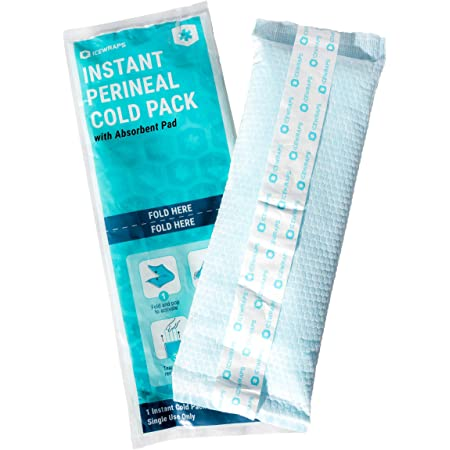 Majority of scope and objectives met
Bulge
Improvements
Soldering of wiring
Improved temperature control
Full implementation of all safety features
Alternate use: post-birth
Thank You
Advisor: Prof. Michael Simard
HazOp Reviewers: Dr. Ani Ural, Dr. Jens Karlsson
Consultants: Dr. Garrett Clayton, Prof. George Simmons
References
Amazon ICEWRAPS Instant Perineal Cold Pack. Accessed April 20, 2022. https://www.amazon.com/ICEWRAPS-Instant-Perineal-Reusable-Bundle/dp/B09NBFJ5XQ
“Researchers Test Heating Pads as Home Remedy for Menstrual Pain.” WebMD, WebMD, 26 Mar. 2001, www.webmd.com/women/news/20010326/researchers-test-heating-pads-as-home-remedy-for-menstrual-pain. 
“Uterus.” Encyclopædia Britannica. Encyclopædia Britannica, inc. Accessed September 13, 2021. https://www.britannica.com/science/uterus. 
 Lijing, Wang, Martin Felder, and Jackie Y Cai. “Study of Properties of Medical Compression Fabrics.” Journal of Fiber Bioengineering & Informatics 4, no. 1 (2011): 15–22. https://doi.org/10.3993. 
YIFASHIONBABY Reusable Sanitary Pads. Accessed September 13, 2021. http://www.yifashionbaby.com/sanitary-pads/yifashionbaby-bamboo-charcoal-reusable-cloth-sanitary-pads-napkins-for-women-daytime-overnight-5-pack-3-sizesml-yw19.html. 
Holland, Kimberly. “How Much Blood Do You Lose on Your Period?” Healthline. Healthline Media, May 30, 2018. https://www.healthline.com/health/how-much-blood-do-you-lose-on-your-period#causes-of-heavy-bleeding
“Women's Bottoms Size Chart.” Nike.com. Accessed September 13, 2021. 
Song, Guowen, R. Barker, D. R. Grimes, and D. Thompson. “Comparison of Methods Used to Predict the Burn Injuries in Tests of Thermal Protective Fabrics.” Journal of ASTM International, 2, No. 2 (February 2005) https://doi.org/10.1520/JAI12117.